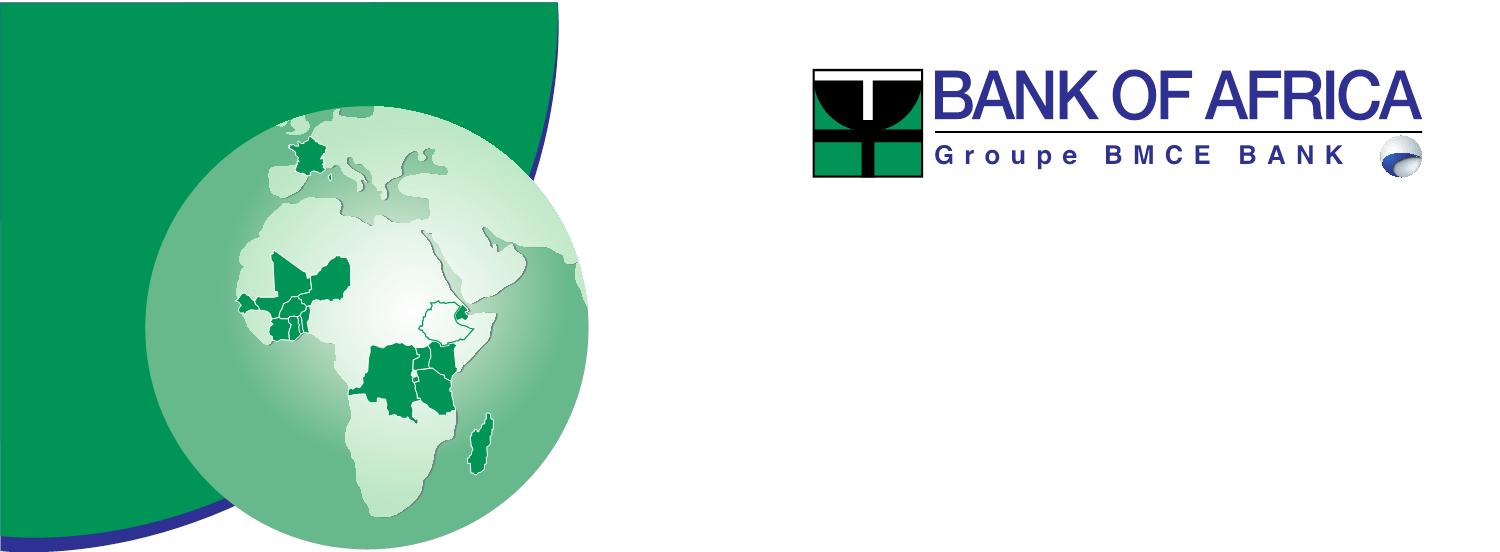 Banking in a COVID Environment
8 May 2020
Contents
Introduction
Safety Checklist
Cyber Security in BOA-Ghana
COVID 19 Cyber Crime :- Facts & Stats
COVID19 Common Cyber Attack Methods
Introduction
Whiles there are some remarkable feats to be celebrated by most companies adopting new dynamics of doing business in this COVID19 times, there are equally increase in  ‘success’ also being enjoyed by the criminals exploiting the various vulnerabilities that come with the new dynamics of work.  


Teleworking Tools :-Remote working helps Zoom grow 169% in one year, posting $328.3M in revenue Q1 2020

Streaming services :- Netflix adds 16 million subscribers in the first quarter more than a double growth than predicted in January 

Online Retails :- Amazon goes up 25% 


 Telecommunication:- MTN saw an uptick in data subscribers grew by 5.5% whiles Momo users grew to 15.5 million, a 6.9% increase.
References: Techcrunch, CBS New York, and Connecting Africa
Cyber Crime facts and Stats
4
References: CSIS, infosecurity-magazine, Bankinfosecurity
COVID 19 Common Cyber Attack Methods
5
COVID 19 Common Cyber Attack Methods
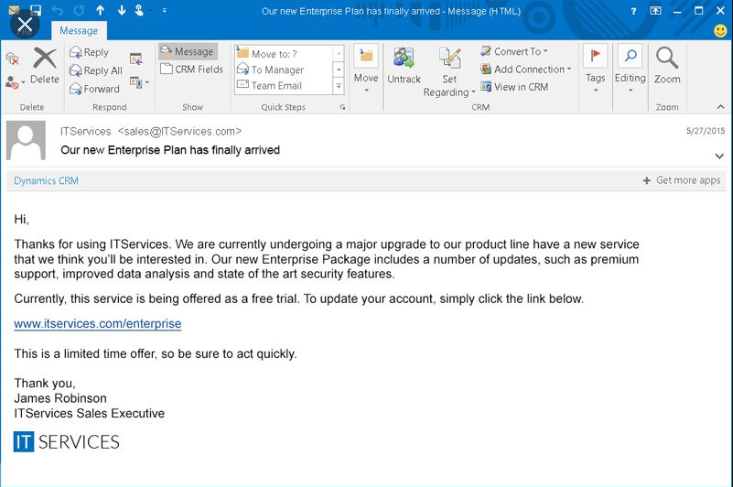 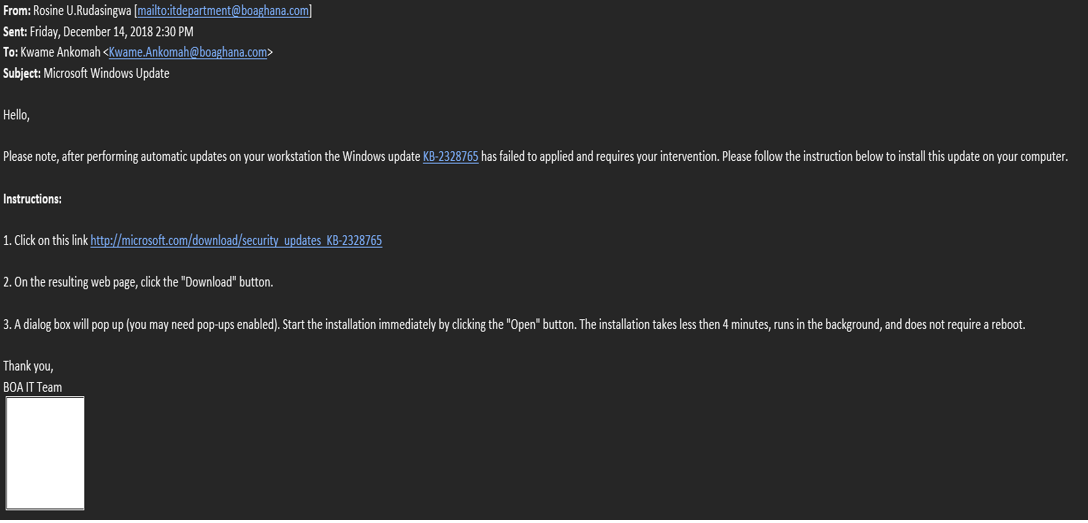 6
Safety Checklist
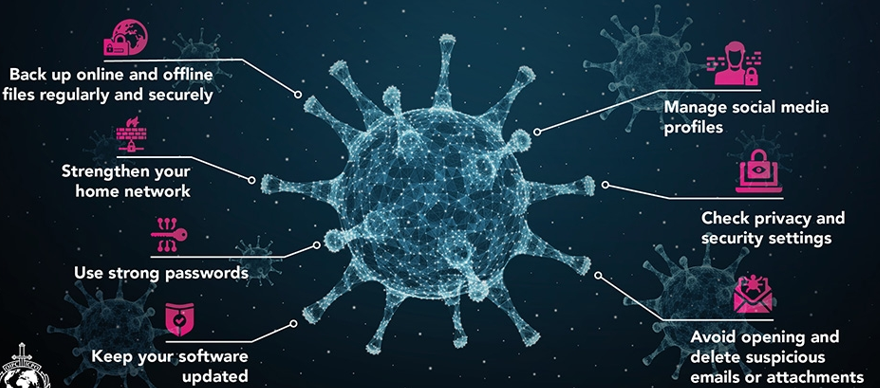 7
Cyber Security in BOA-Ghana
BOA-Ghana is certified in  ISO 27001 in Information Security Management Systems and ISO 22301 in Business Continuity Management System, which means we adhere to all 114 controls required by the International Organization of Standards.
8
Cyber Security of BOA Digital Platforms
9
Cyber Security of BOA Digital Platforms
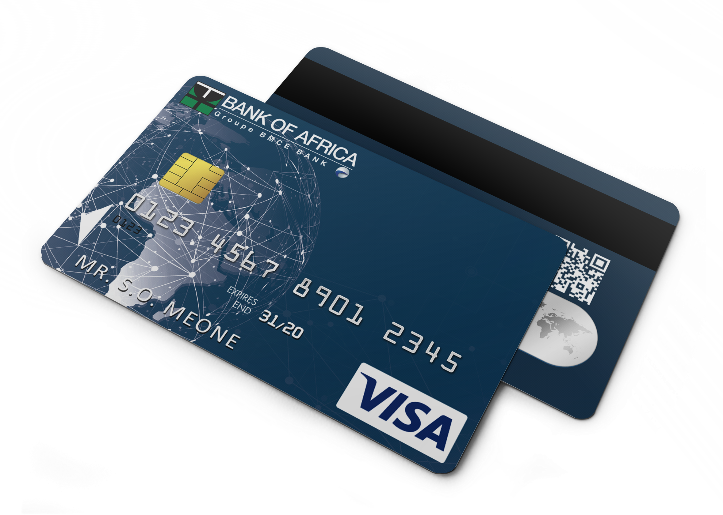 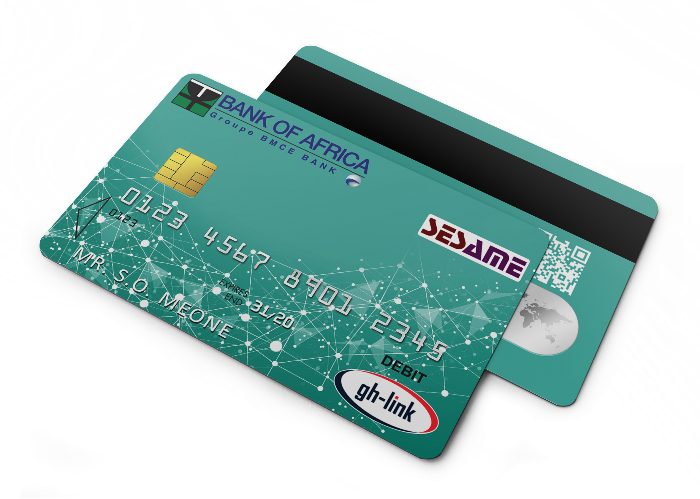 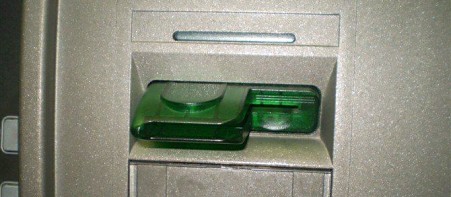 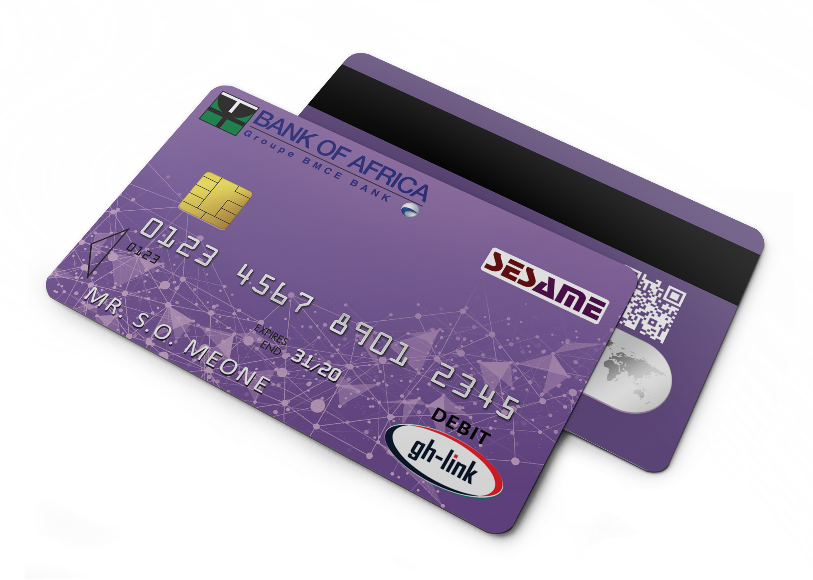 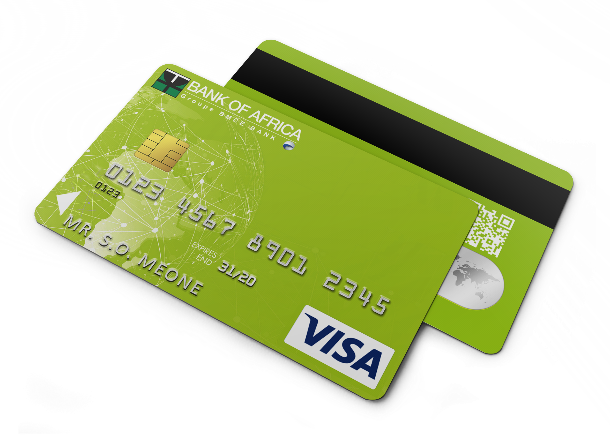 10
Q&A
11
THANK YOU
12